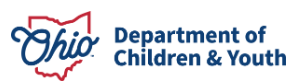 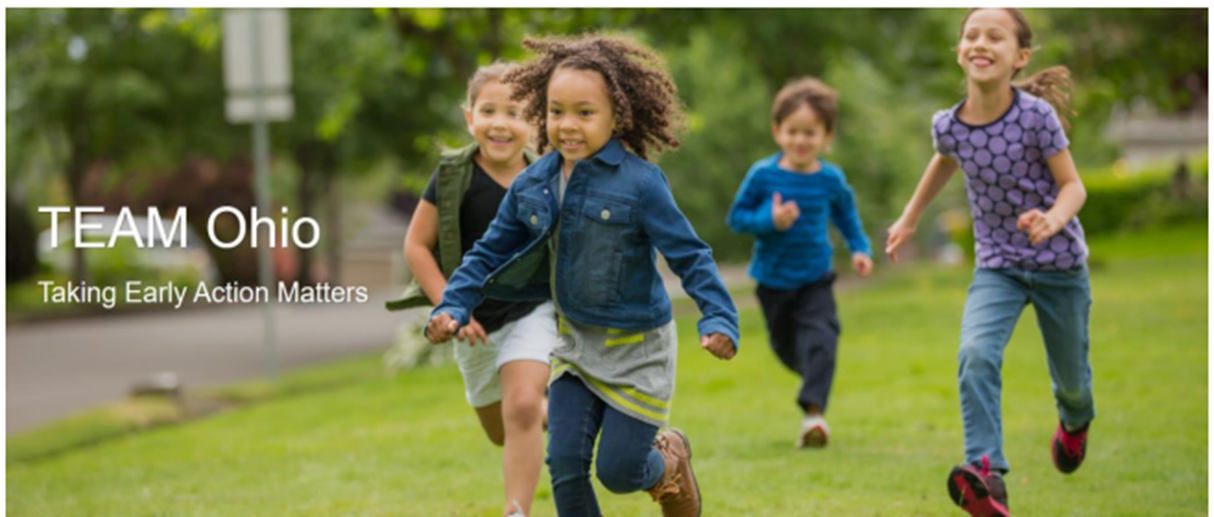 Intake Screener Training – Navigating the 
Child Subject Details Screen
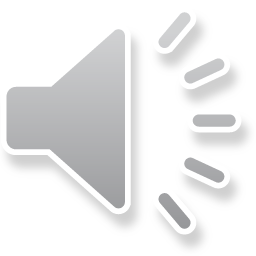